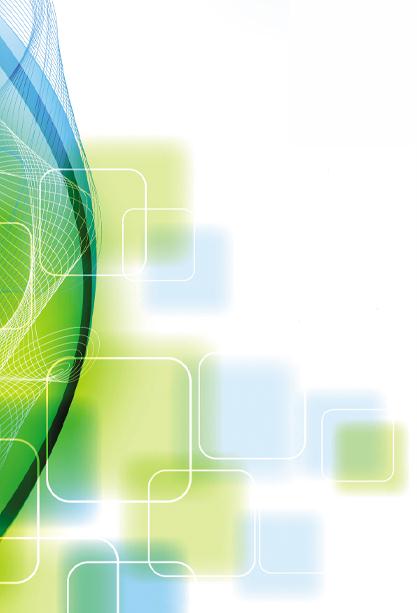 Особенности технического сопровождения процедуры внешней оценки качества дошкольного образования
Трифонова Ирина Валерьевна, инженер-программист отдела педагогических измерений КОГАУ «Центр оценки качества образования»
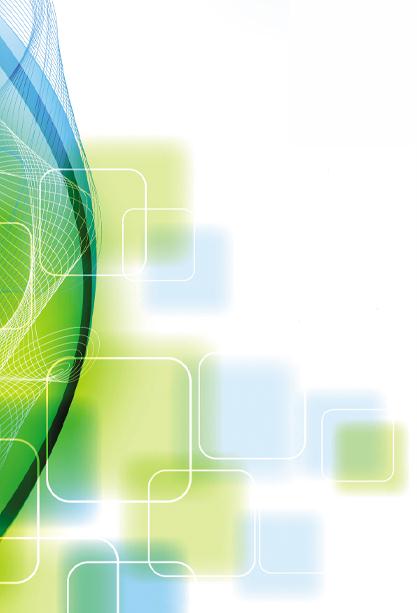 КОГАУ «Центр оценки качества образования»
Подготовка машиночитаемых бланков для экспертов и образовательных организаций.
Подготовка проекта для автоматизированной обработки машиночитаемых бланков аппаратно-программным комплексом.
Обработка заполненных экспертами и образовательными организациями машиночитаемых бланков.
Формирование сводных статистических данных для  КОГОАУ ДПО «ИРО Кировской области».
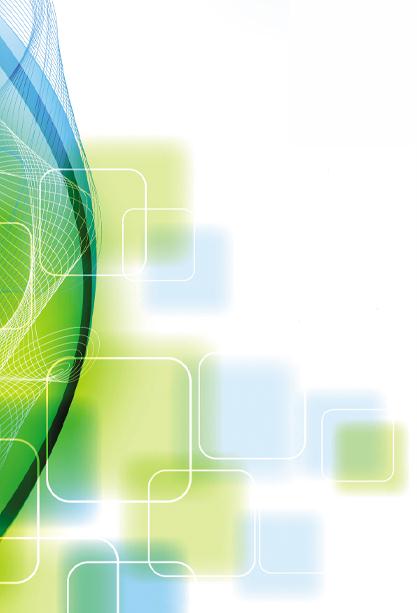 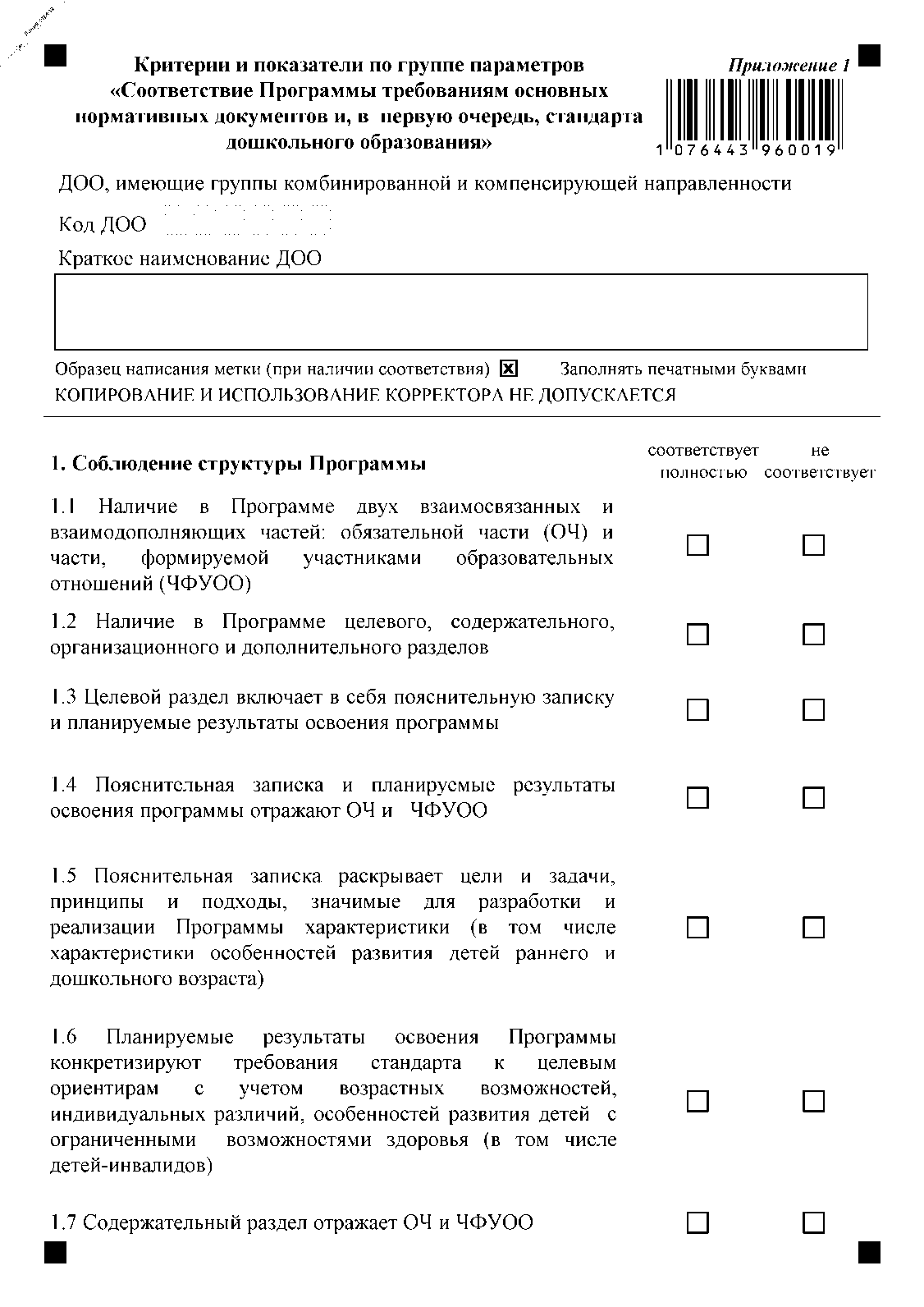 Приложение 1
2 варианта оценочного листа
4 страницы
Используется 2-х бальная шкала:
1 балл – не соответствует требованию
2 балла – соответствует требованию
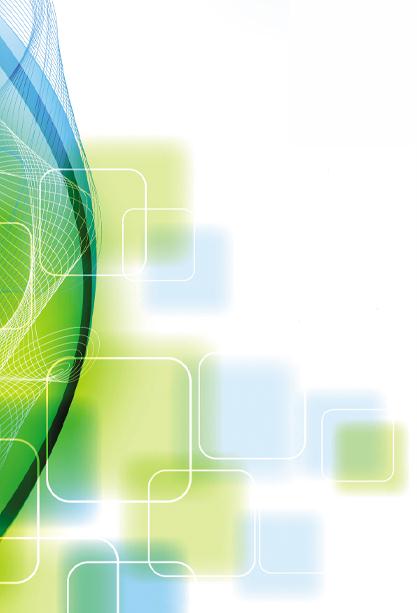 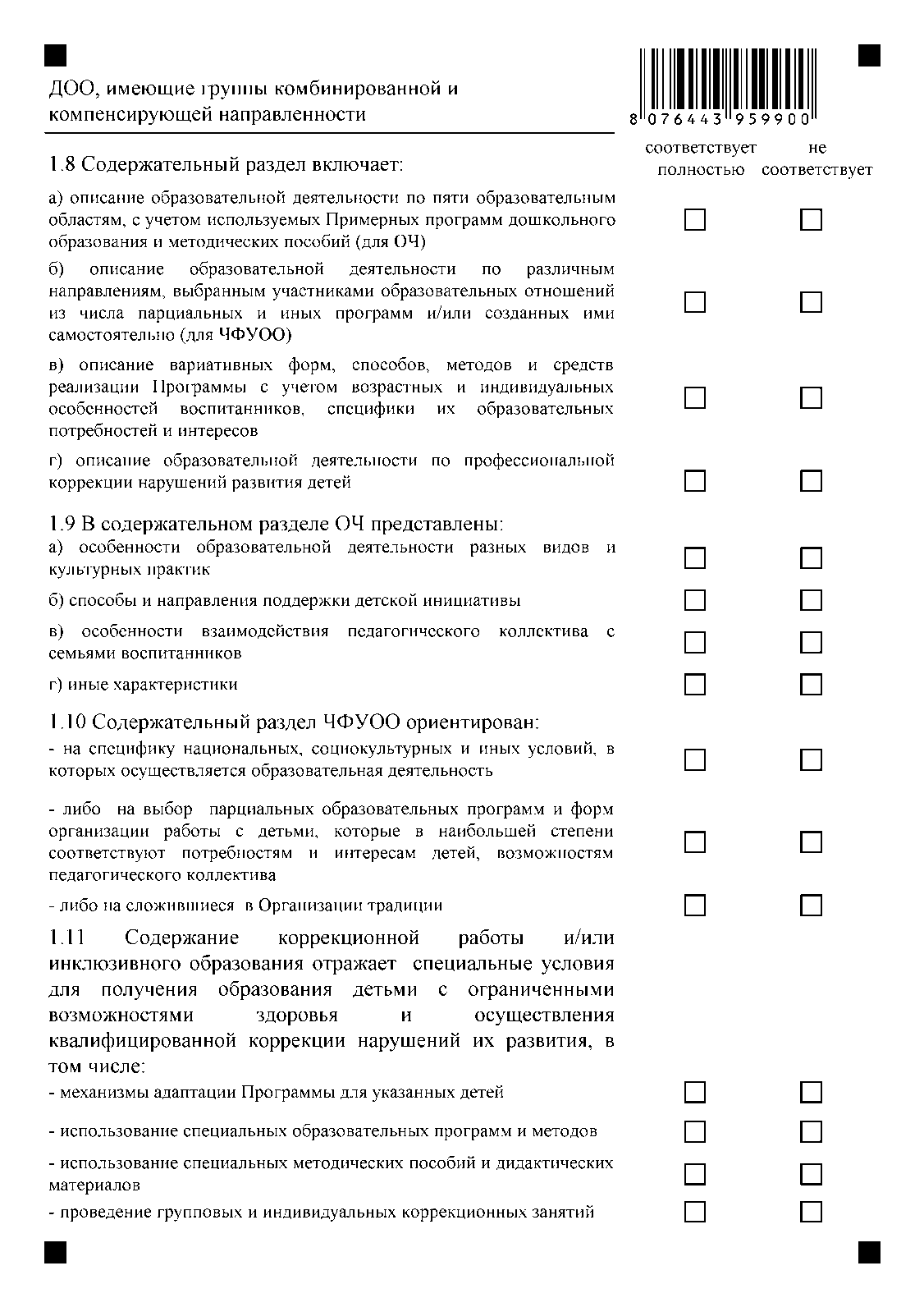 Приложение 1
2 варианта оценочного листа
4 страницы
Используется 2-х бальная шкала:
1 балл – не соответствует требованию
2 балла – соответствует требованию
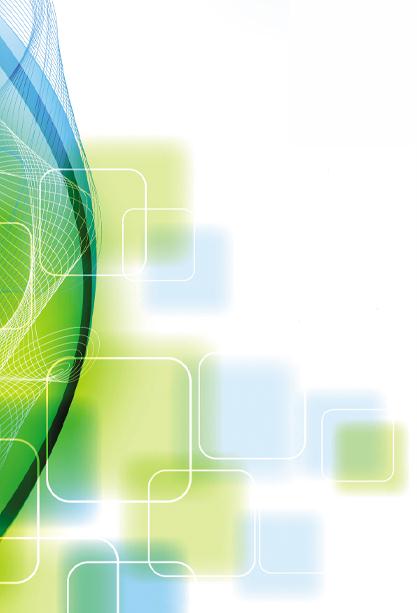 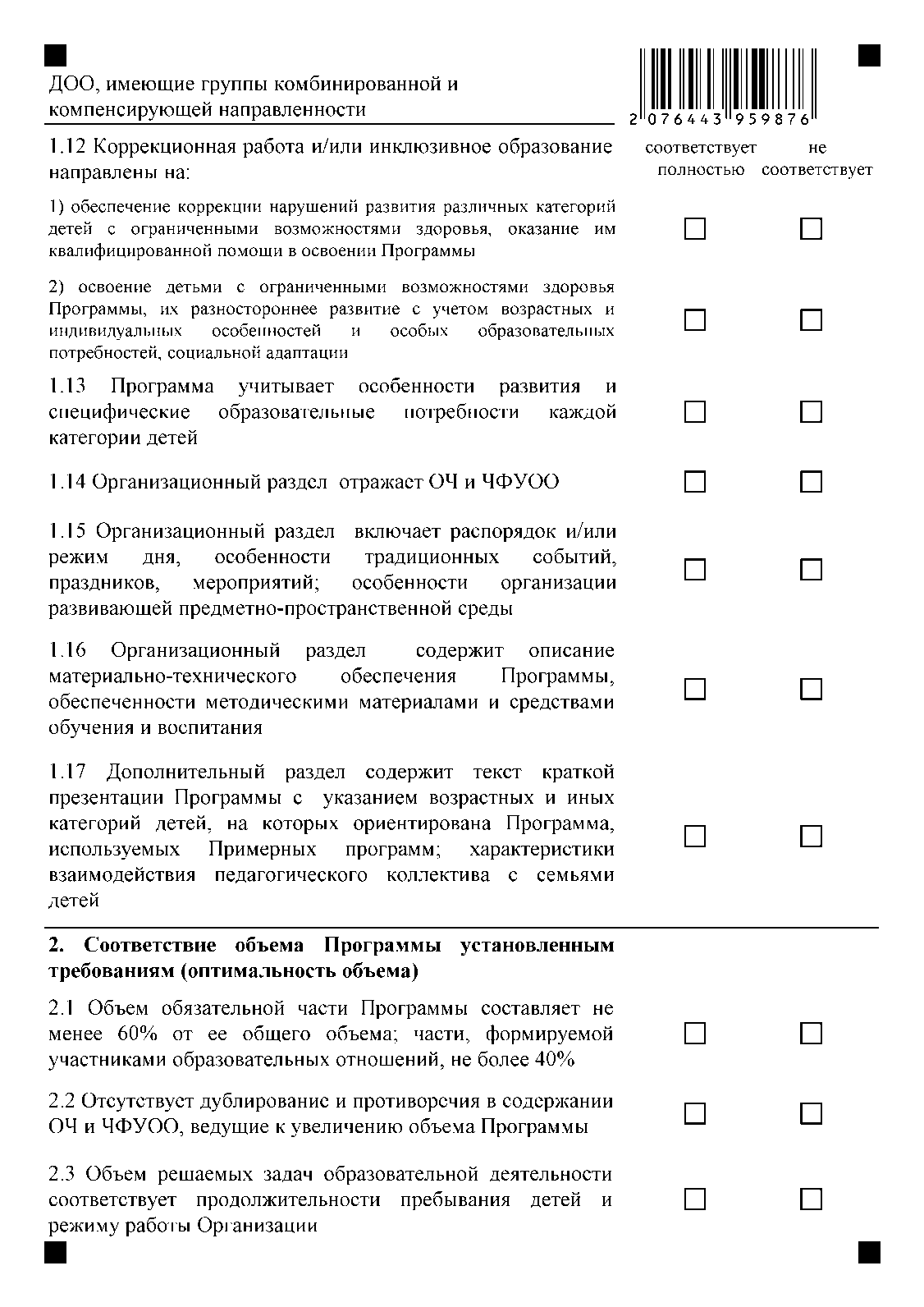 Приложение 1
2 варианта оценочного листа
4 страницы
Используется 2-х бальная шкала:
1 балл – не соответствует требованию
2 балла – соответствует требованию
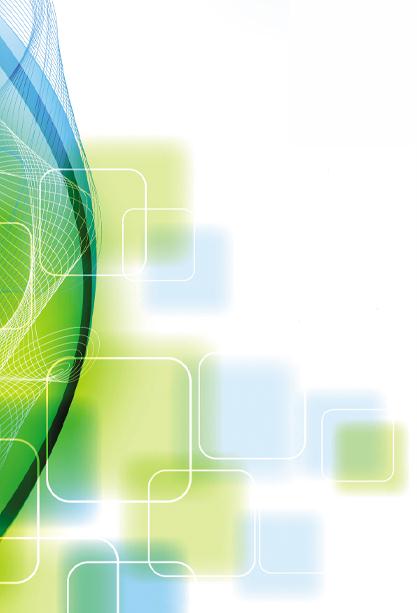 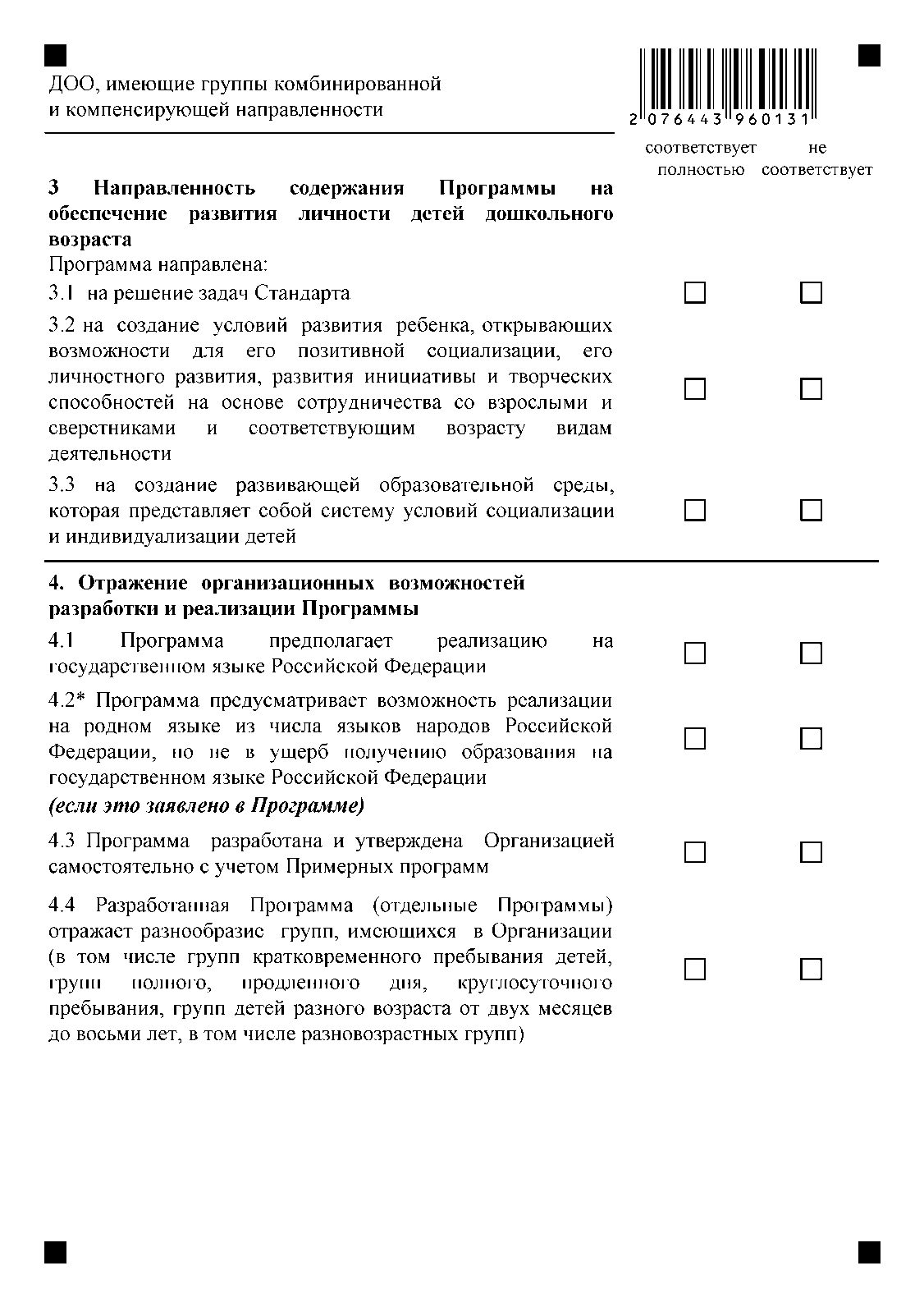 Приложение 1
2 варианта оценочного листа
4 страницы
Используется 2-х бальная шкала:
1 балл – не соответствует требованию
2 балла – соответствует требованию
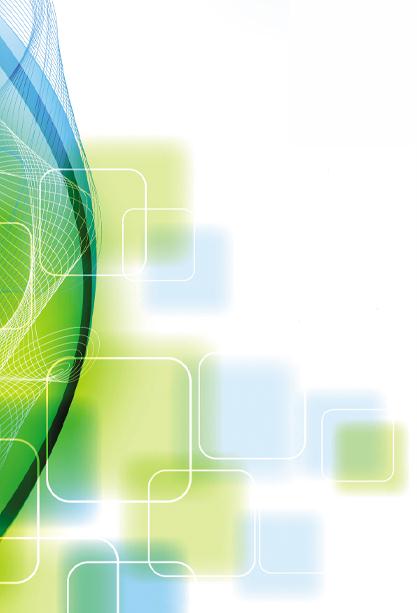 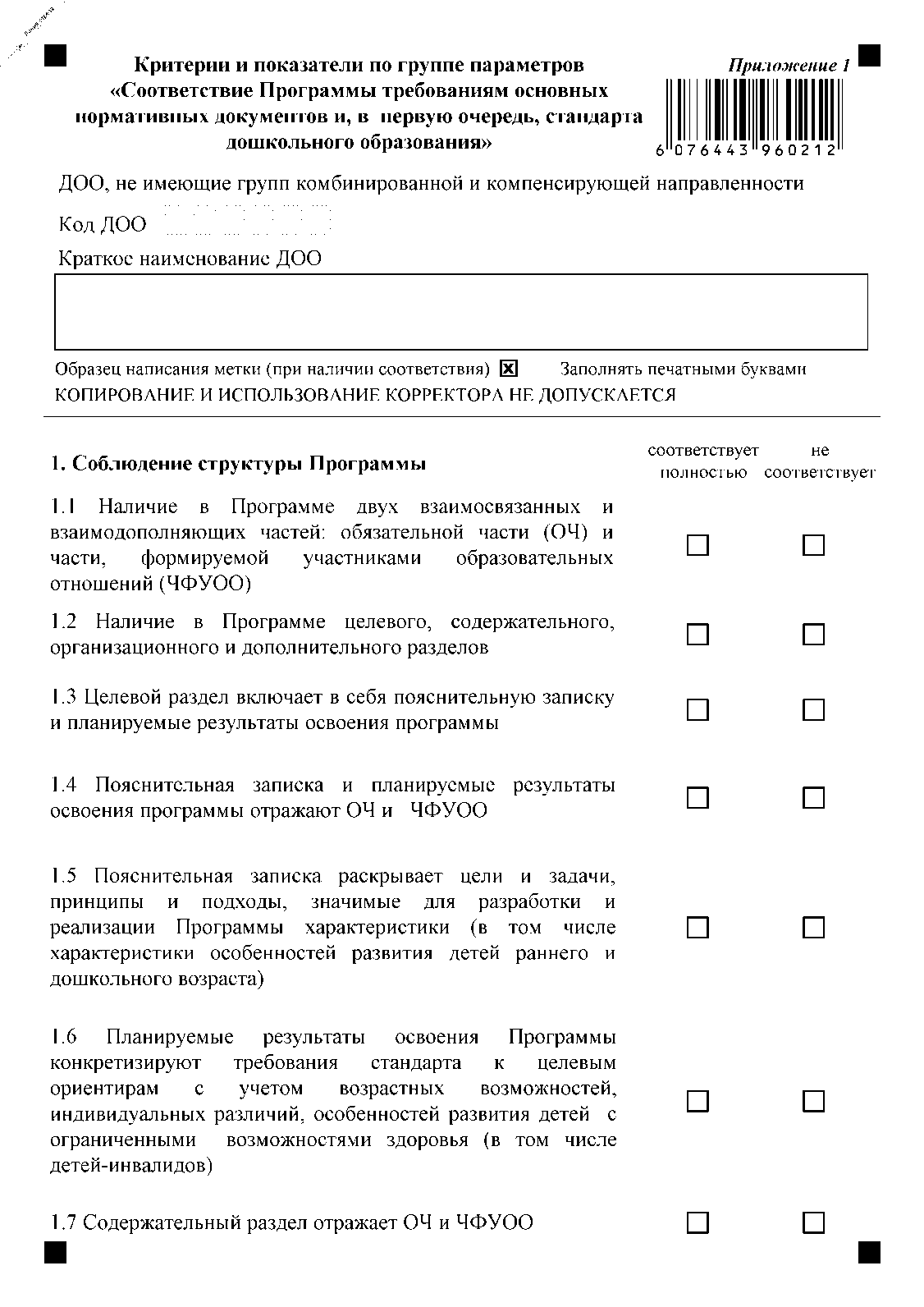 Приложение 1
2 варианта оценочного листа
4 страницы
Показатели, отмеченные * не заполняются
Используется 2-х бальная шкала:
1 балл – не соответствует требованию
2 балла – соответствует требованию
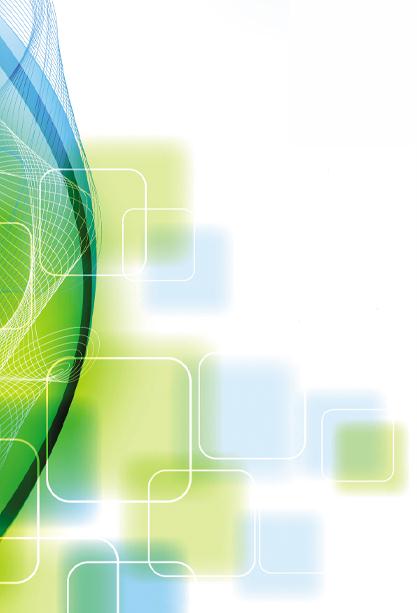 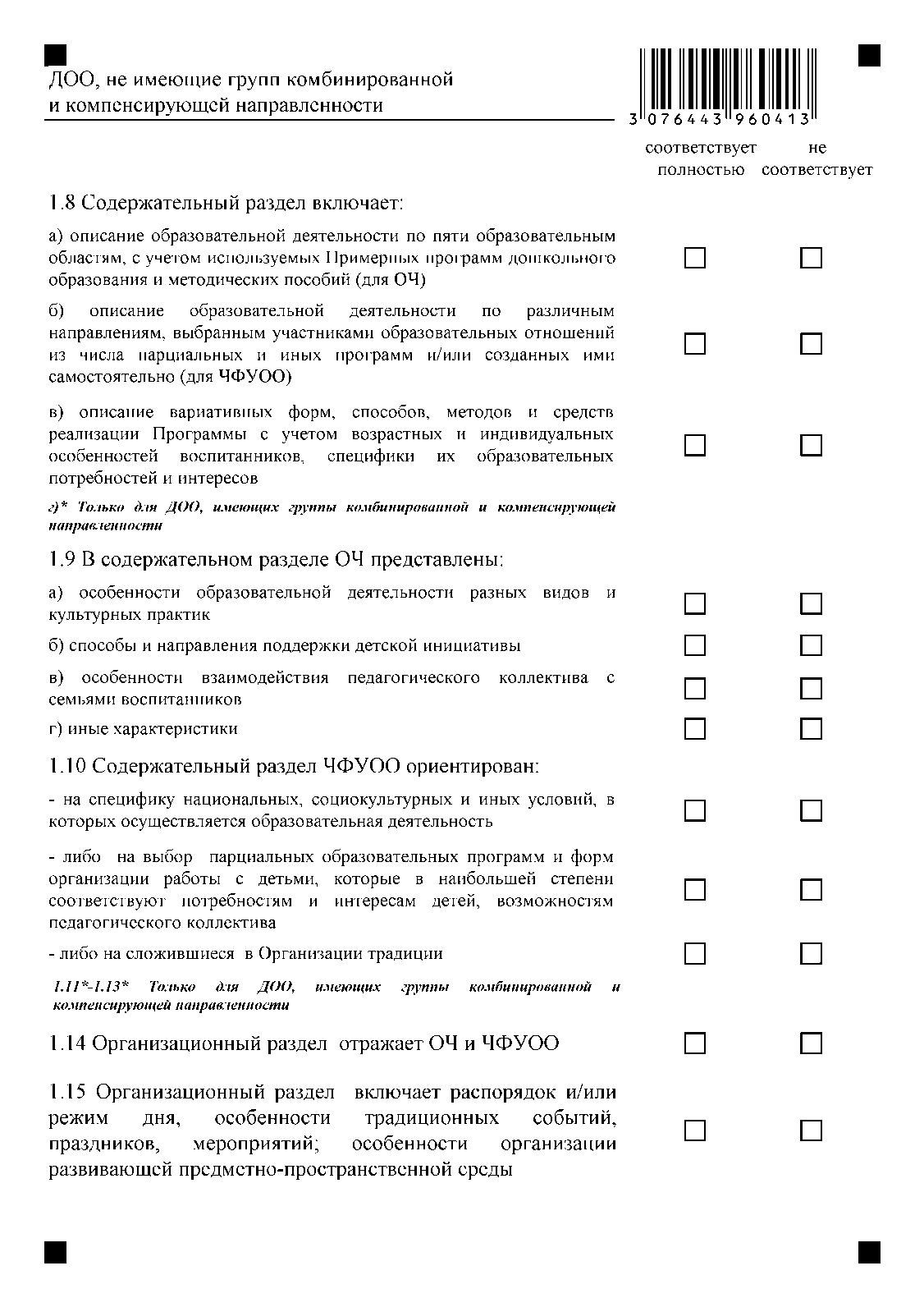 Приложение 1
2 варианта оценочного листа
4 страницы
Показатели, отмеченные * не заполняются
Используется 2-х бальная шкала:
1 балл – не соответствует требованию
2 балла – соответствует требованию
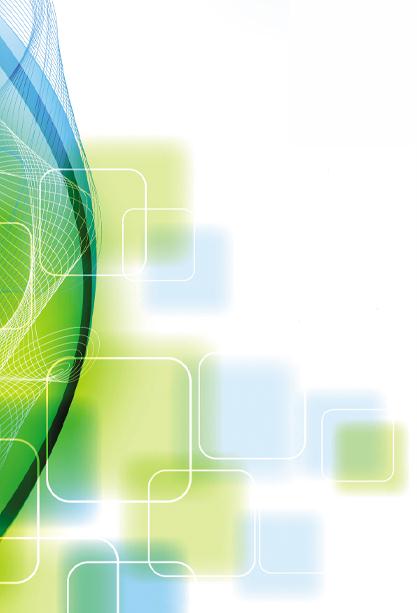 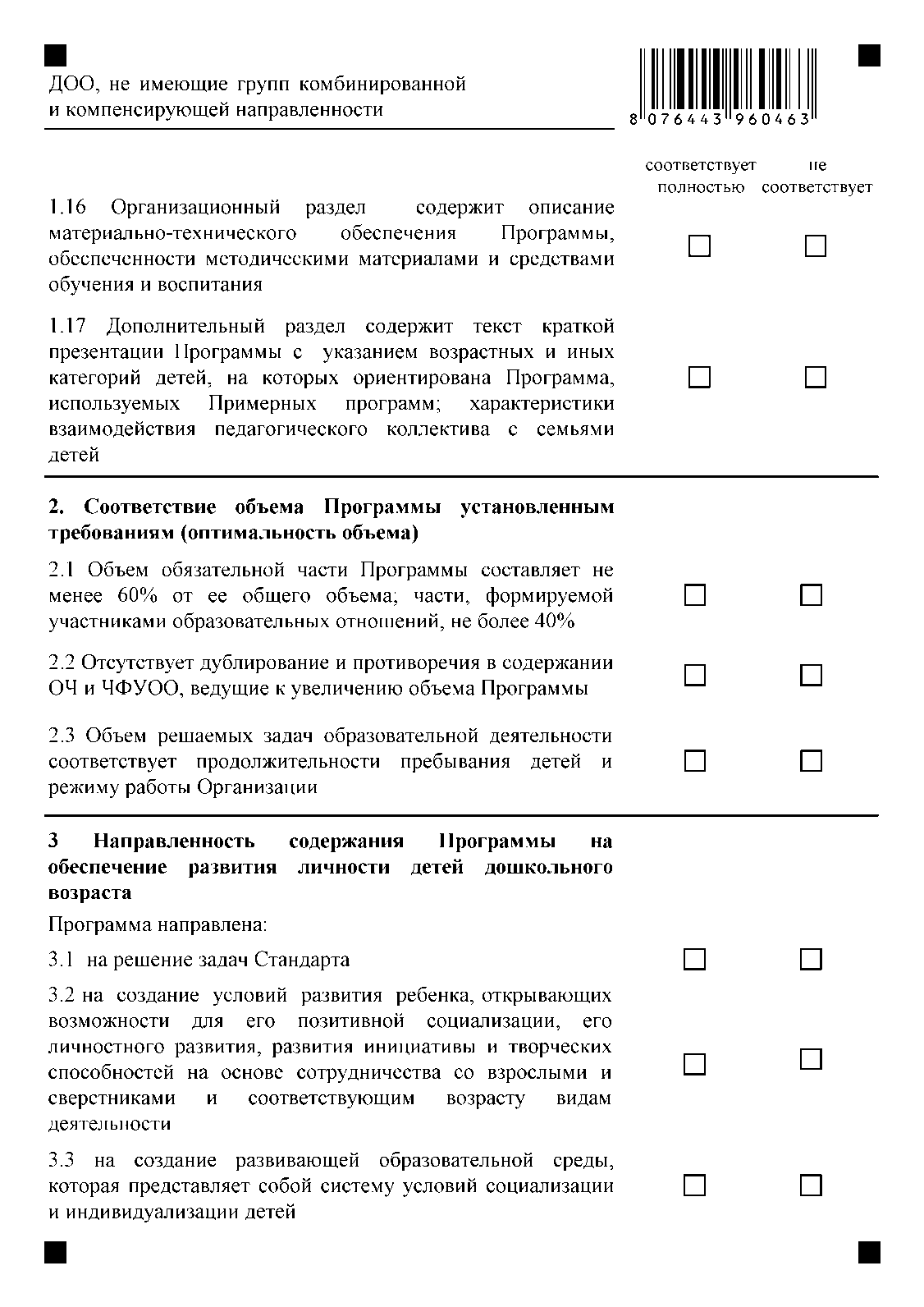 Приложение 1
2 варианта оценочного листа
4 страницы
Показатели, отмеченные * не заполняются
Используется 2-х бальная шкала:
1 балл – не соответствует требованию
2 балла – соответствует требованию
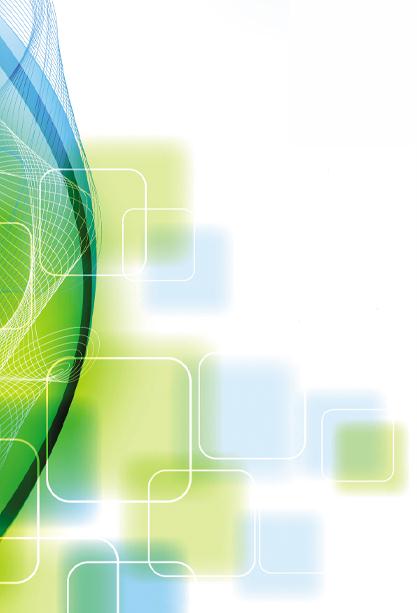 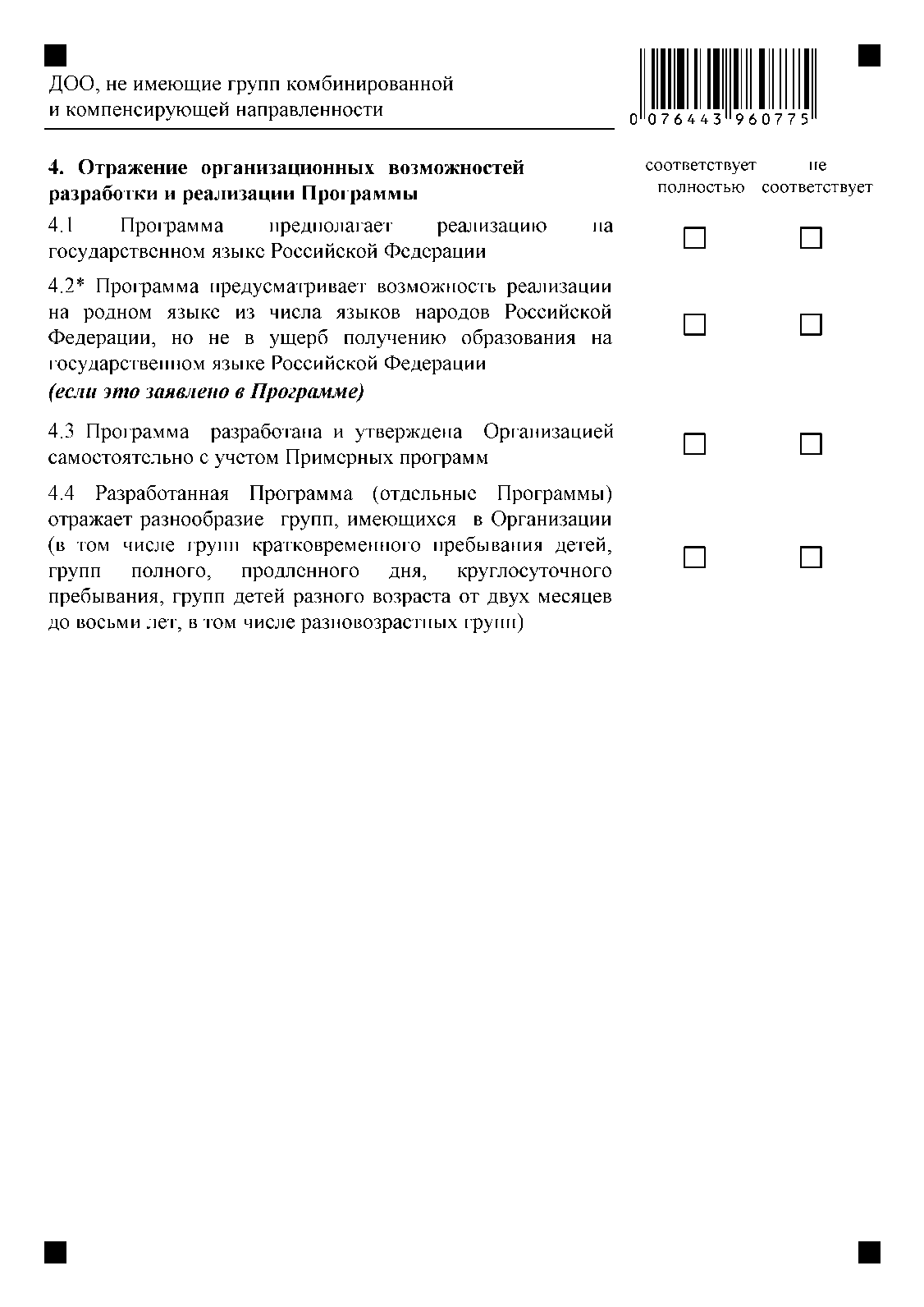 Приложение 1
2 варианта оценочного листа
4 страницы
Показатели, отмеченные * не заполняются
Используется 2-х бальная шкала:
1 балл – не соответствует требованию
2 балла – соответствует требованию
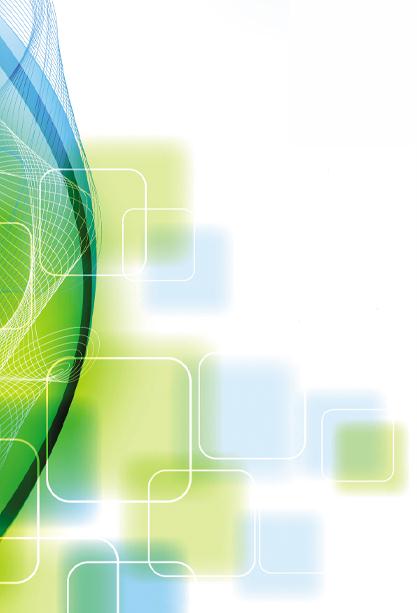 Отличия в вариантах оценочных листов
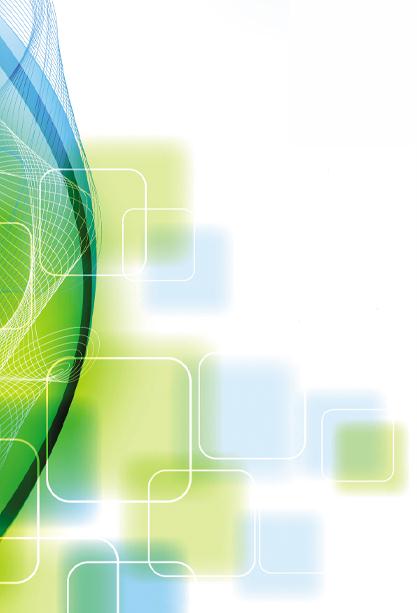 Отличия в вариантах оценочных листов
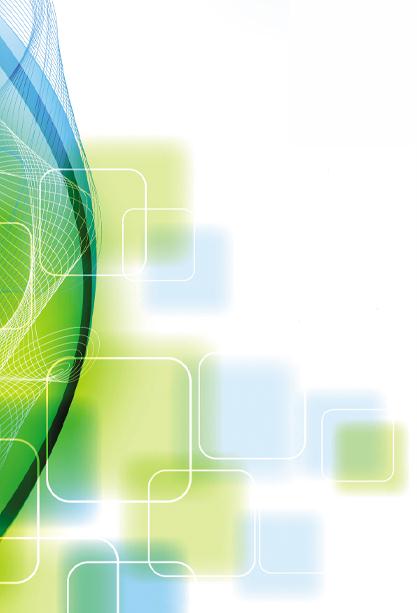 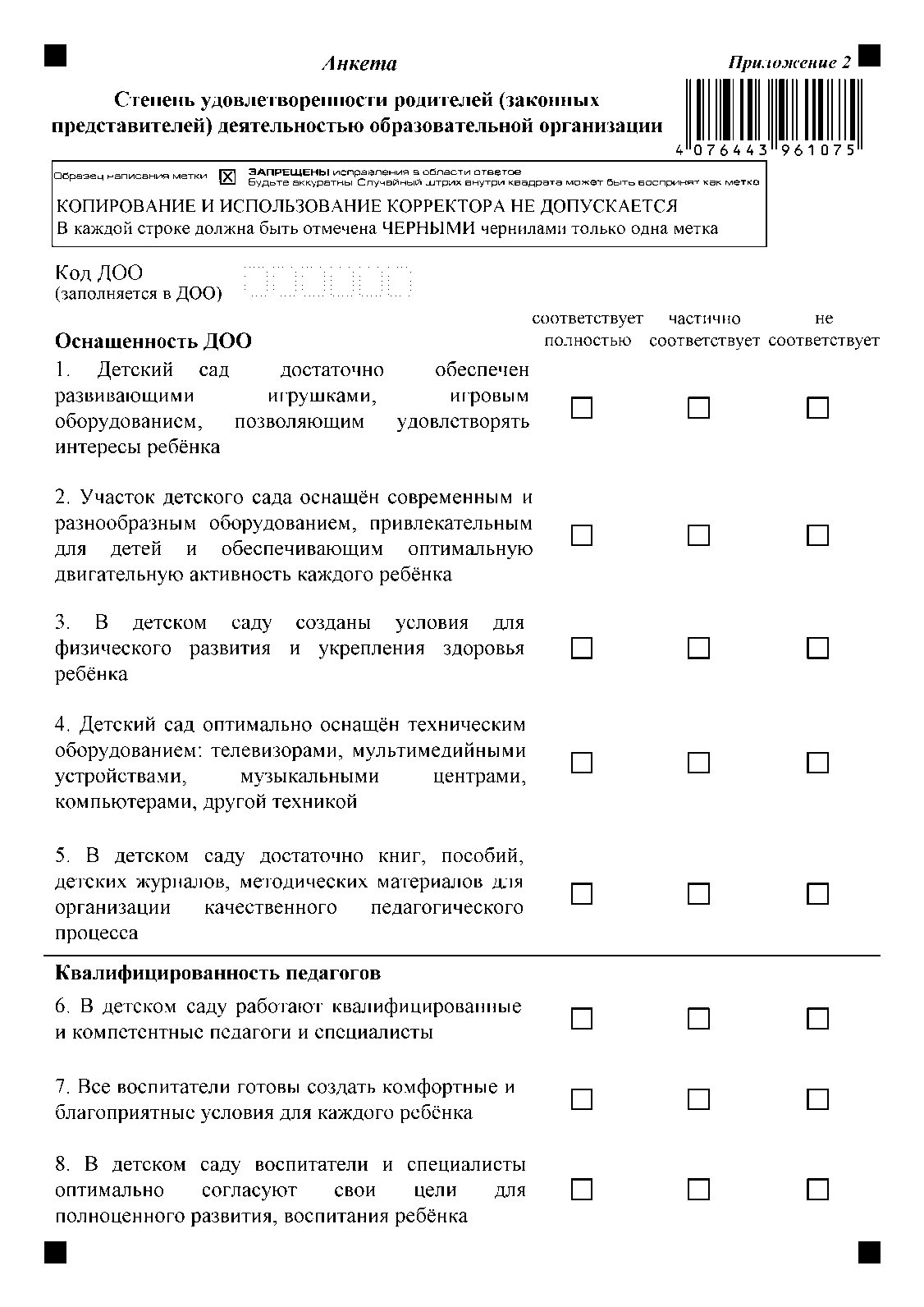 Приложение 2
2 страницы
Используется 3-х бальная шкала:
1 балл – не соответствует
2 балла – частично соответствует
3 балла – соответствует полностью
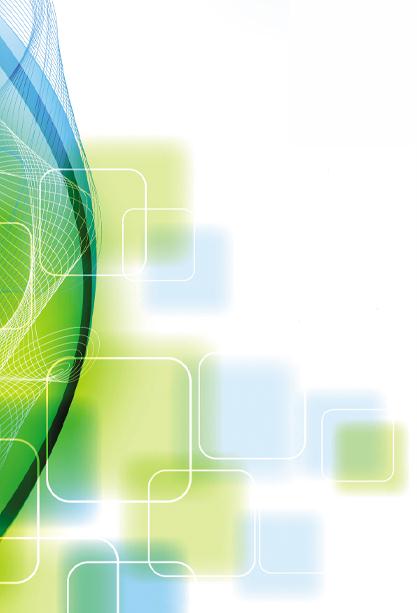 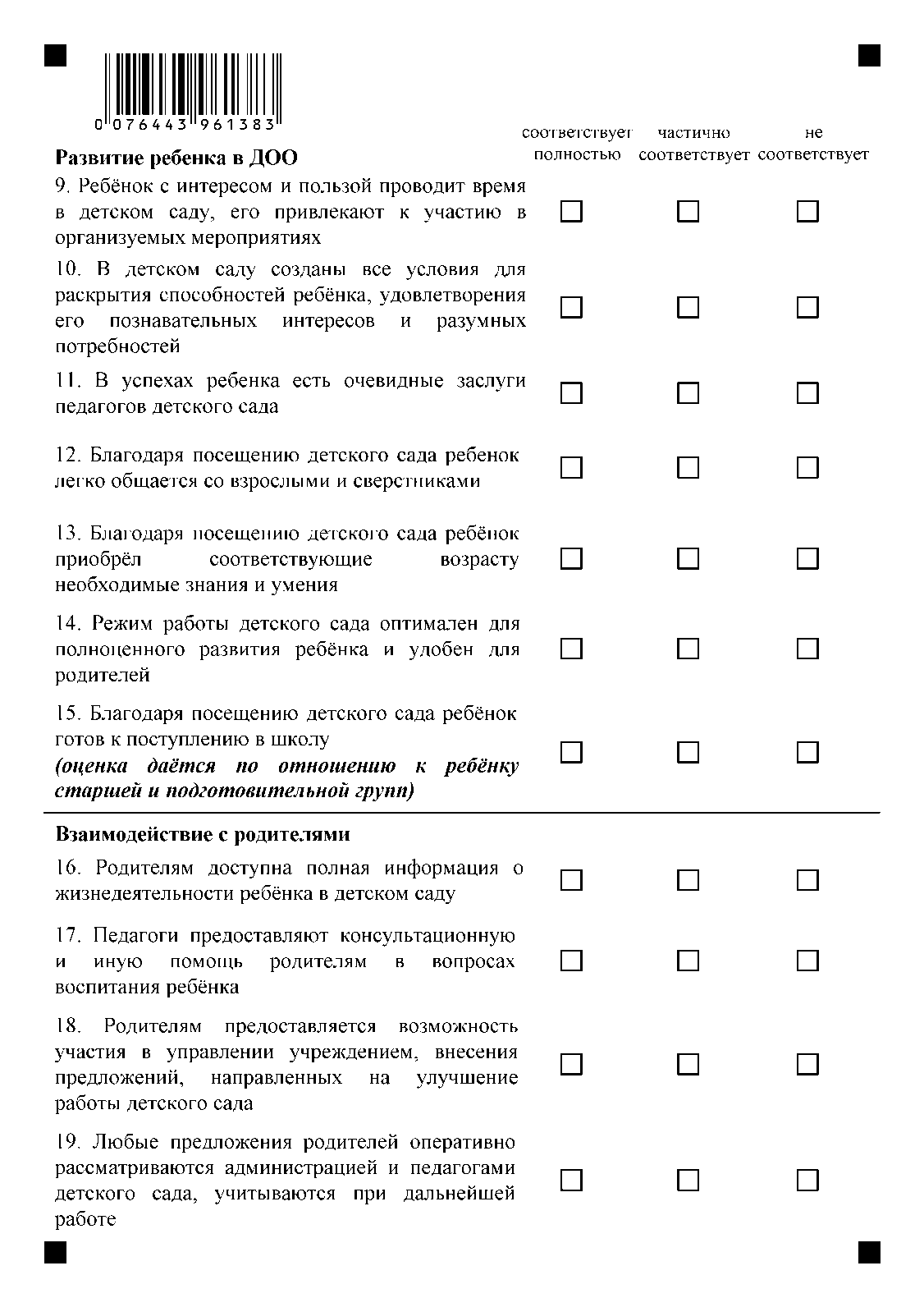 Приложение 2
2 страницы
Используется 3-х бальная шкала:
1 балл – не соответствует
2 балла – частично соответствует
3 балла – соответствует полностью
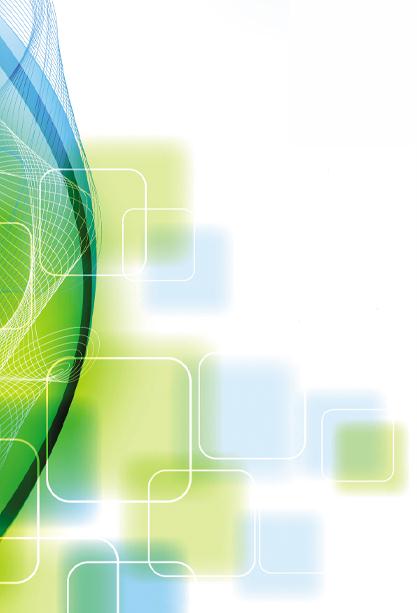 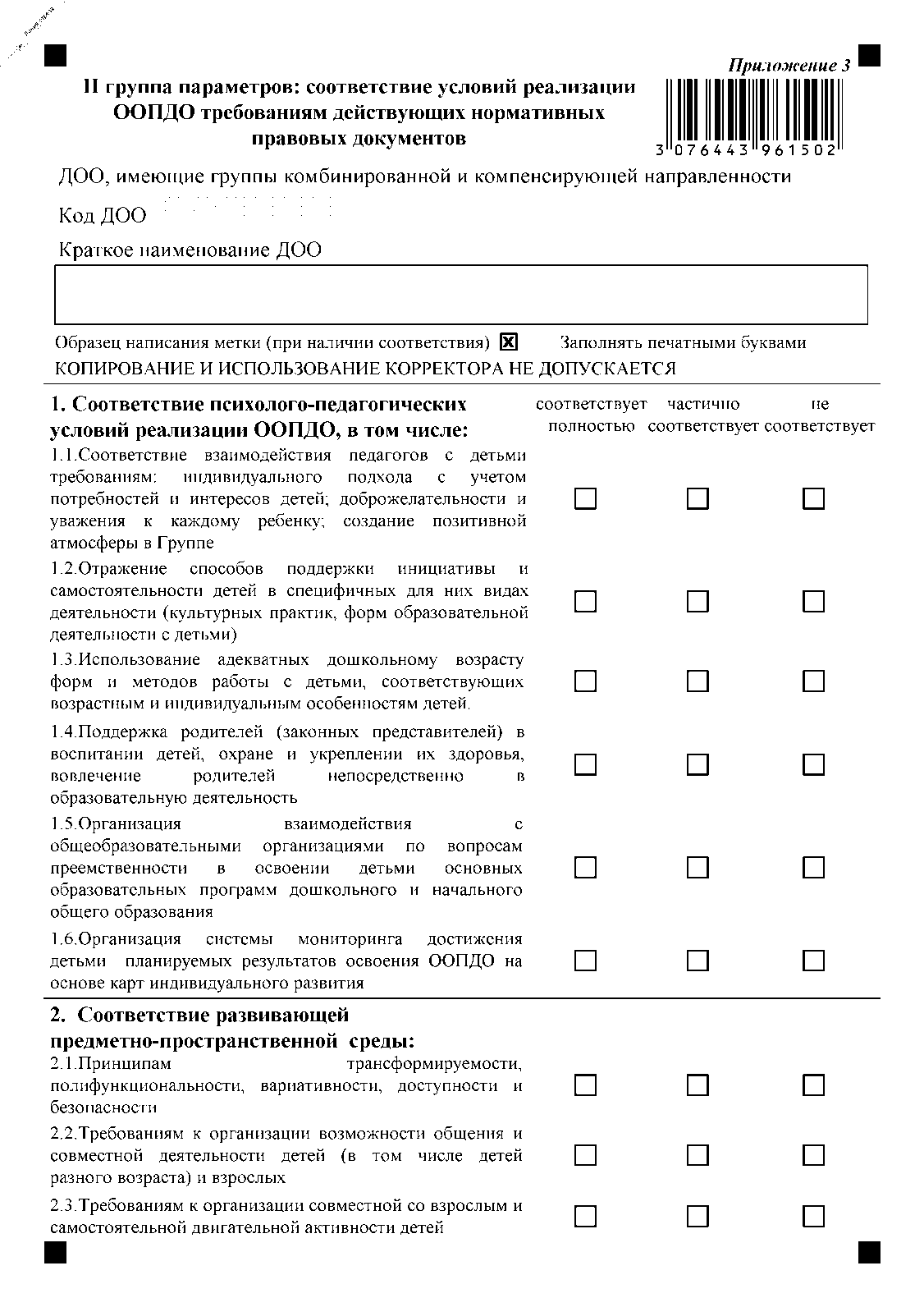 Приложение 3
2 варианта оценочного листа
2 страницы
Используется 3-х бальная шкала:
1 балл – не соответствует
2 балла – частично соответствует
3 балла – соответствует полностью
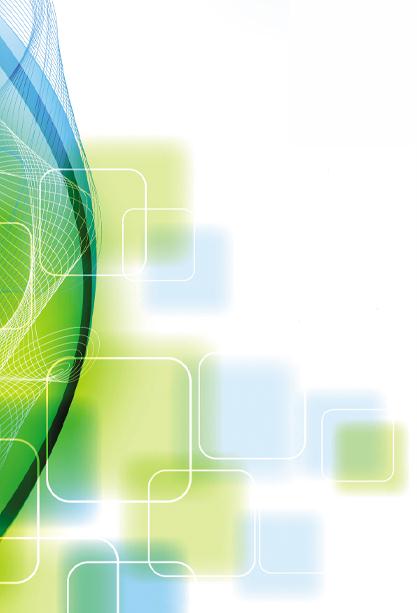 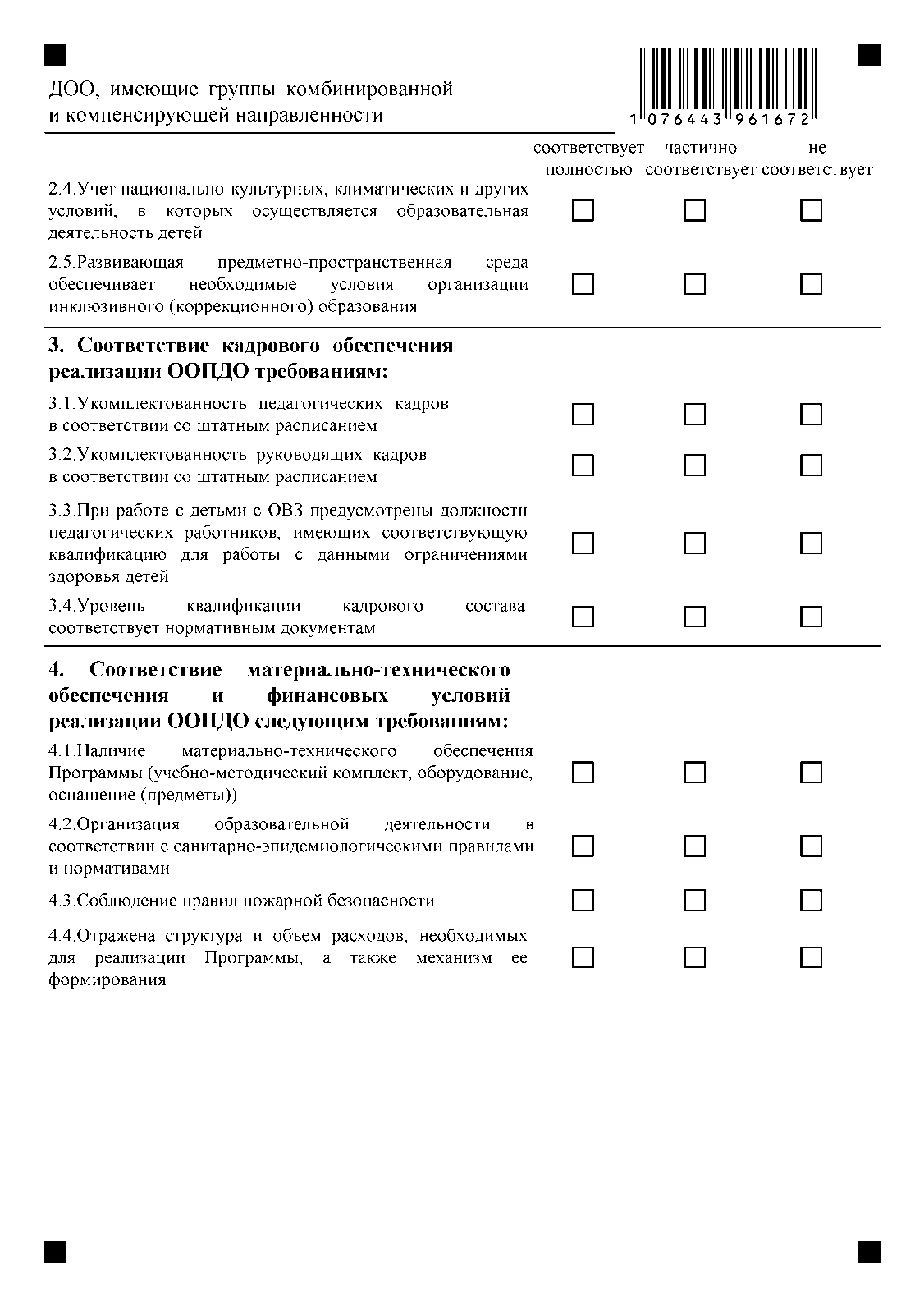 Приложение 3
2 варианта оценочного листа
2 страницы
Используется 3-х бальная шкала:
1 балл – не соответствует
2 балла – частично соответствует
3 балла – соответствует полностью
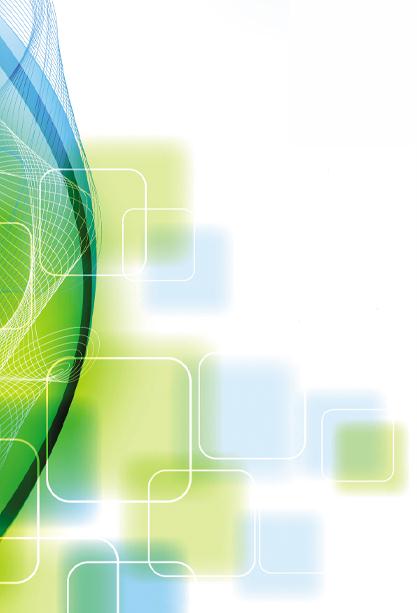 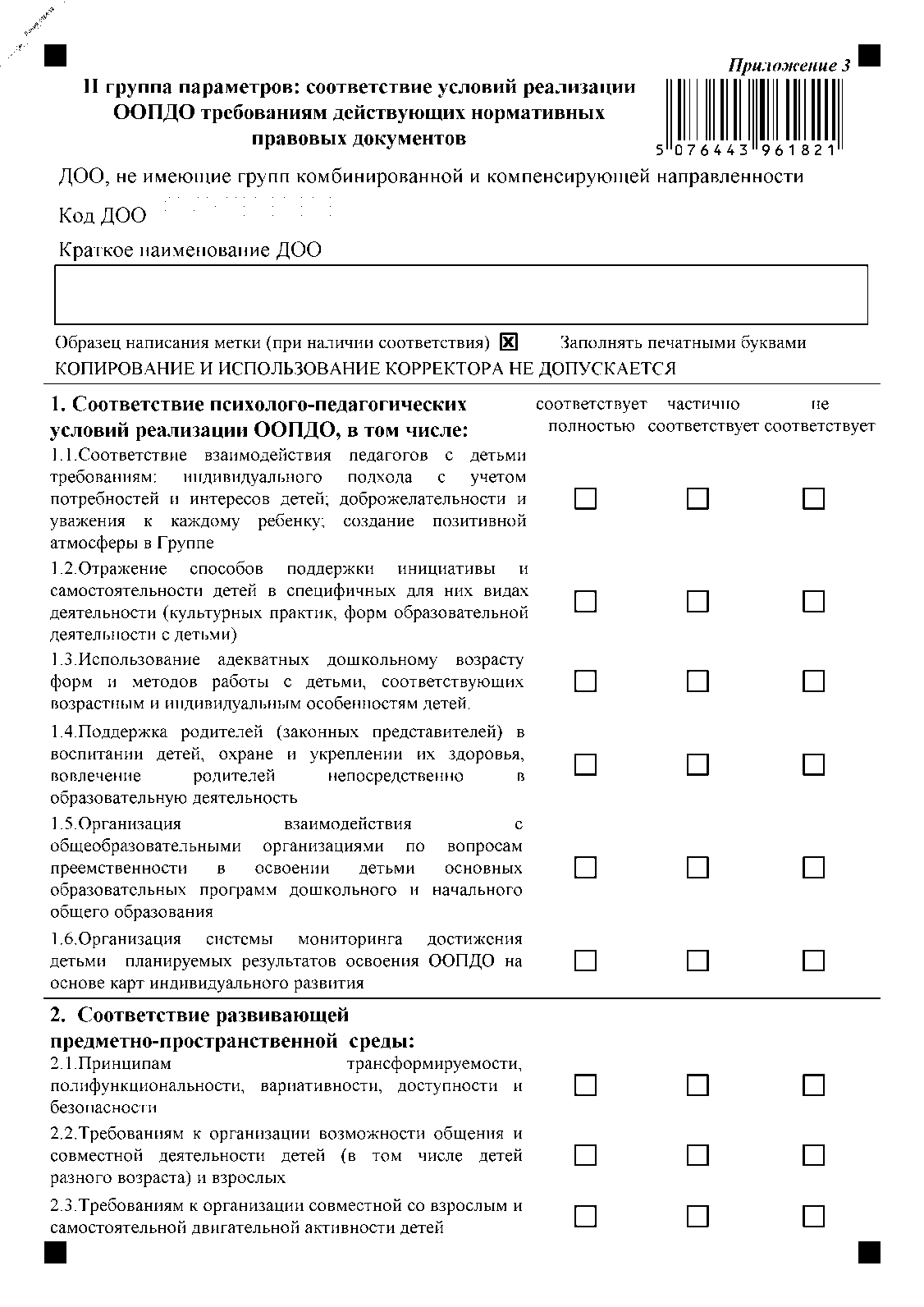 Приложение 3
2 варианта оценочного листа
2 страницы
Показатели, отмеченные * не заполняются
Используется 3-х бальная шкала:
1 балл – не соответствует
2 балла – частично соответствует
3 балла – соответствует полностью
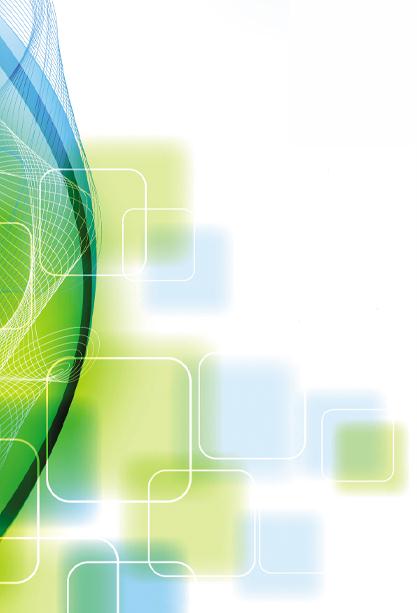 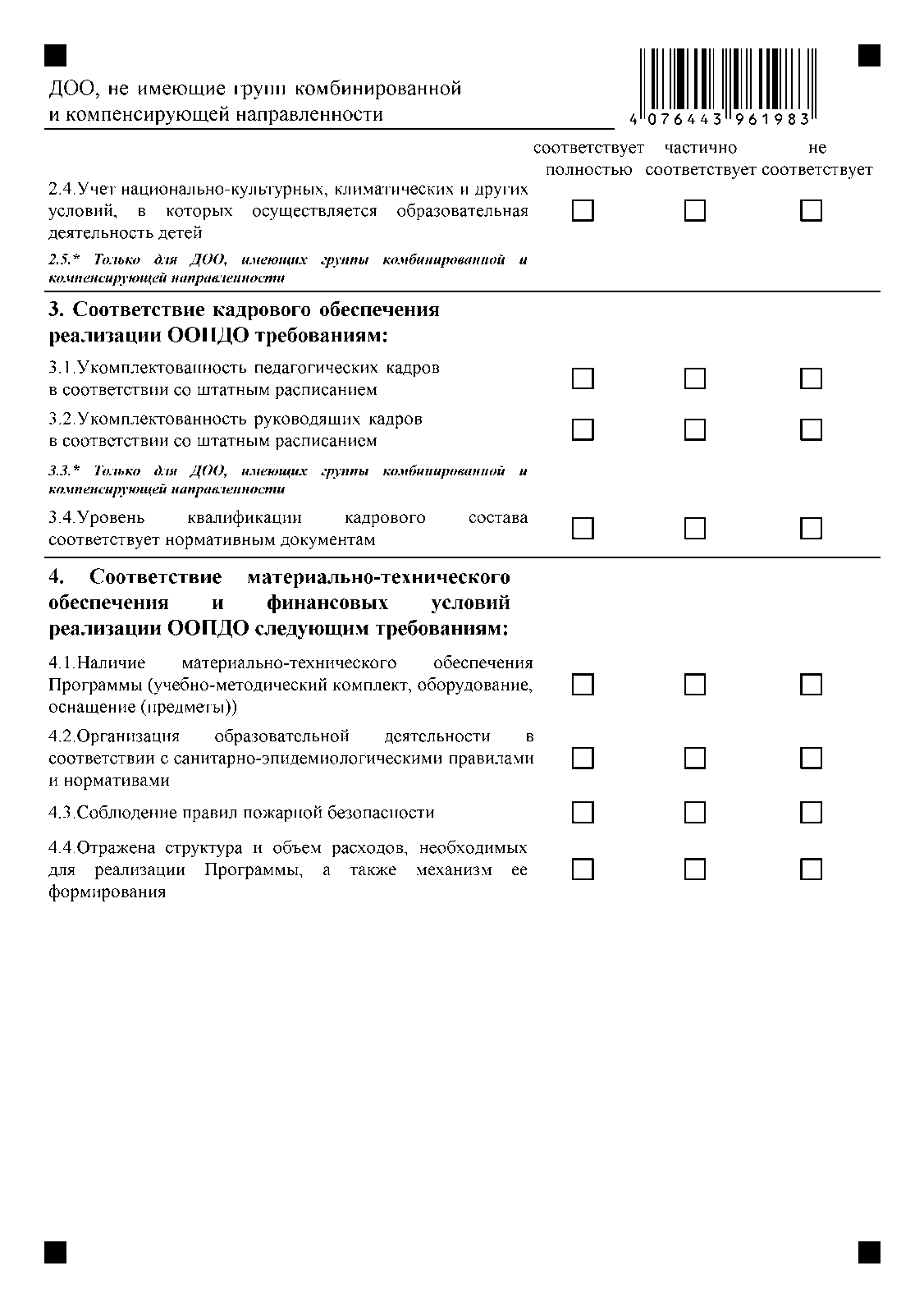 Приложение 3
2 варианта оценочного листа
2 страницы
Показатели, отмеченные * не заполняются
Используется 3-х бальная шкала:
1 балл – не соответствует
2 балла – частично соответствует
3 балла – соответствует полностью
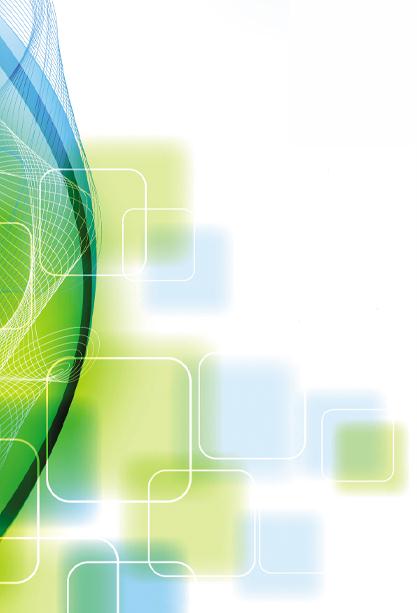 Отличия в вариантах оценочных листов
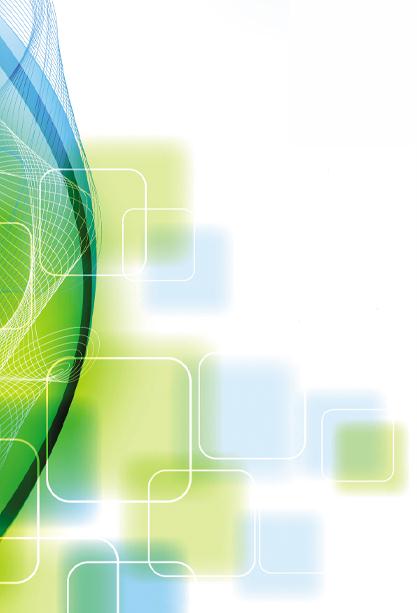 Работа с машиночитаемыми бланками
Требования к печати и заполнению бланков: 
формат А4, черно-белая, односторонняя;
бланки заполняются черной гелевой ручкой.

При заполнении бланков запрещается:
использовать цветные ручки вместо черной, карандаш;
использовать средства для исправления внесенной в бланки информации («замазку» и др.).

Категорически запрещается:
делать ксерокопии бланков
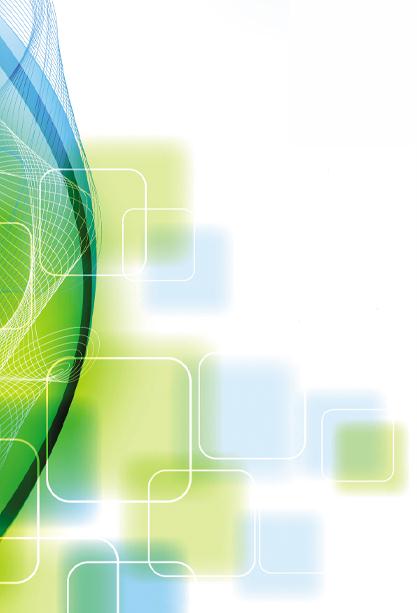 Работа с машиночитаемыми бланками
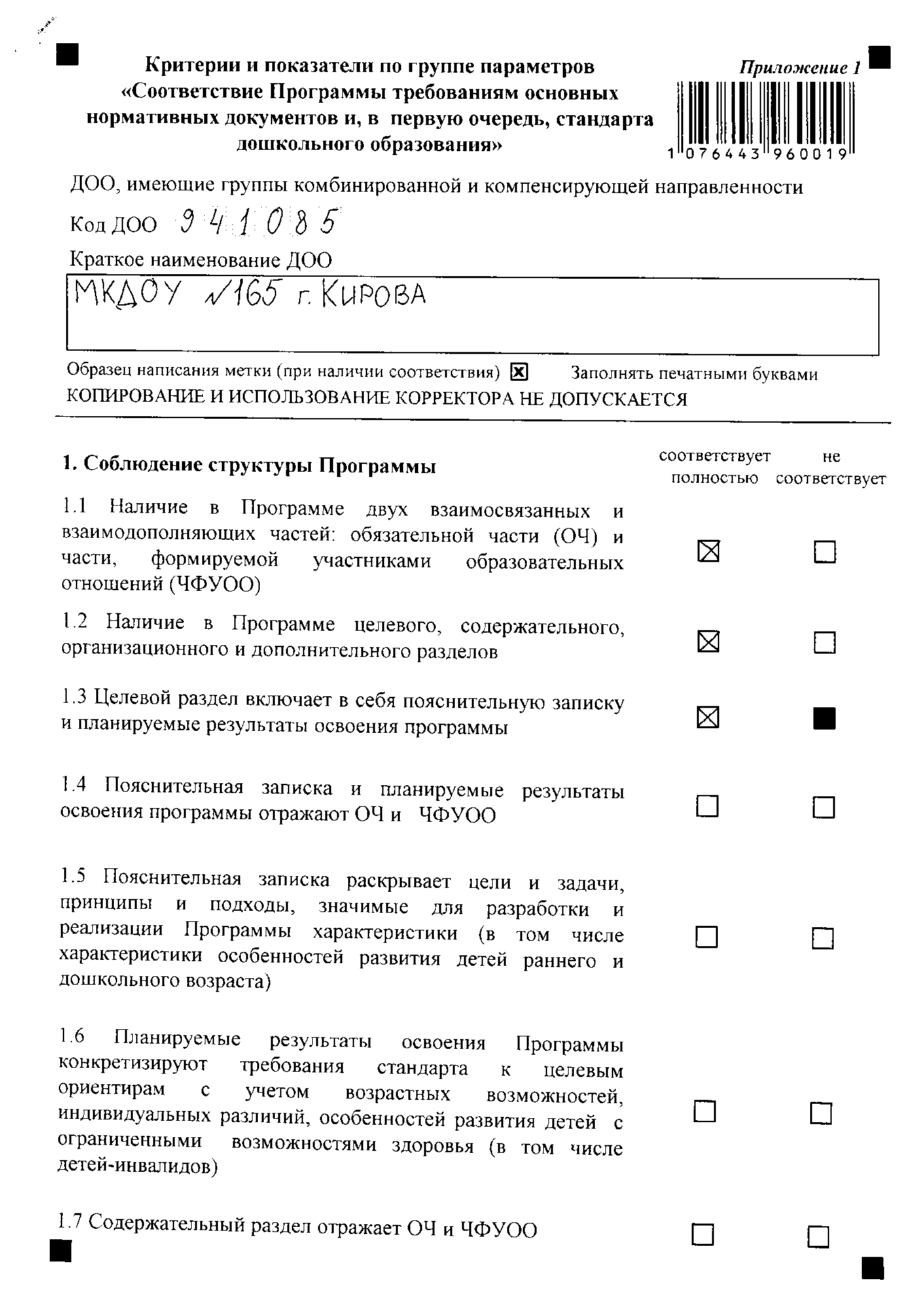 Каждая цифра кода записана в отдельной клетке
Краткое наименование ДОО заполнено печатными буквами
Метки заполнены в соответствии с образцом
Замена неверно поставленной метки
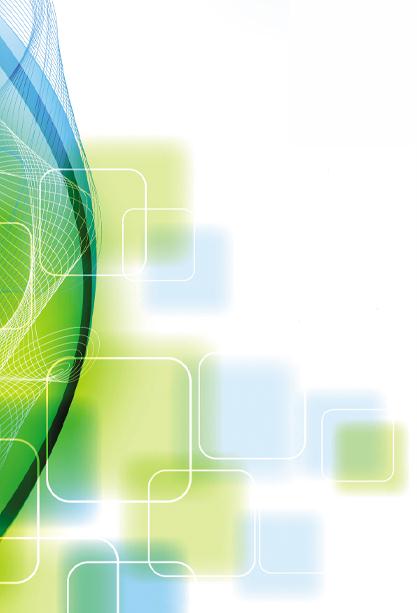 Работа с машиночитаемыми бланками
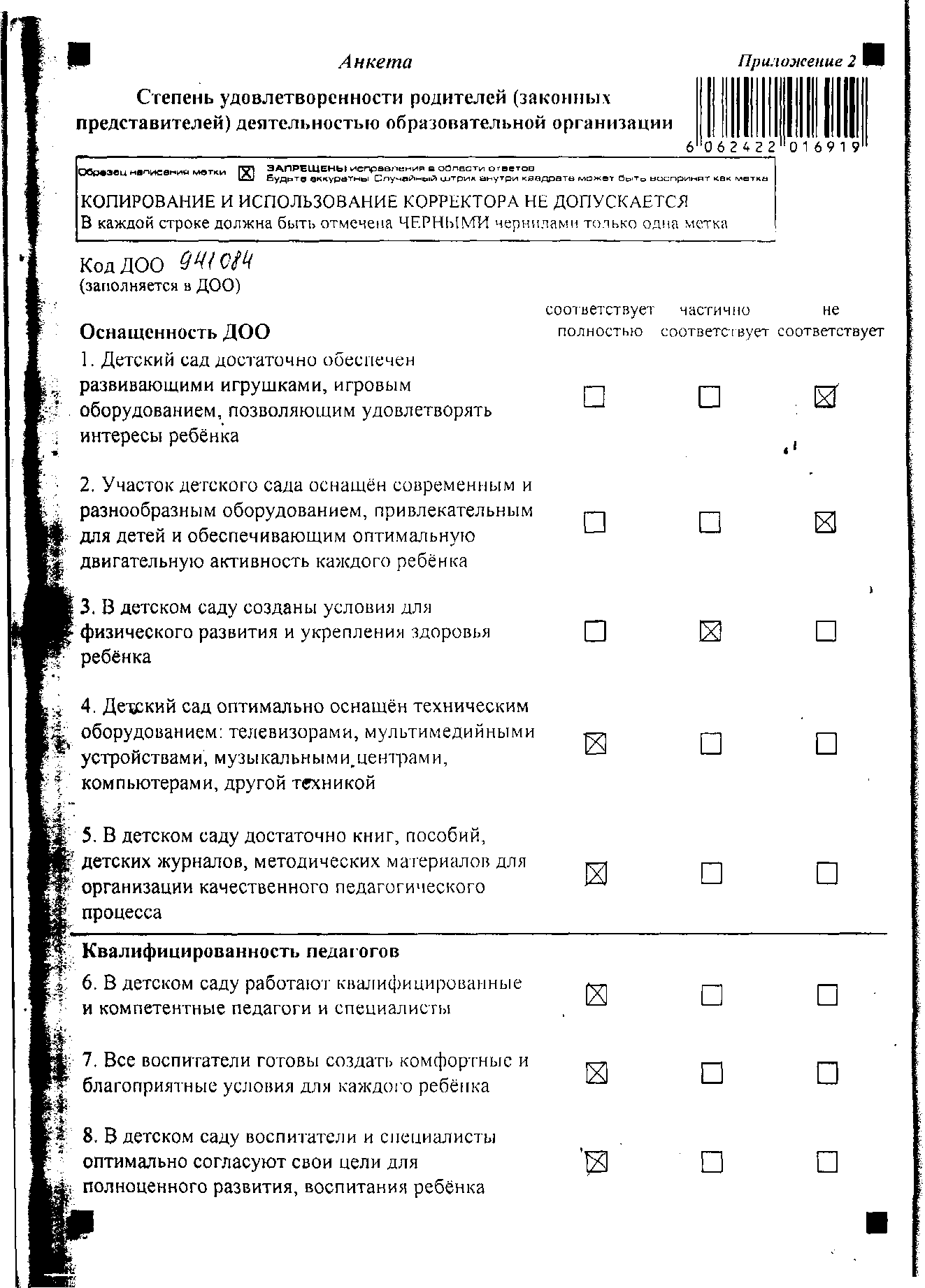 Бланк откопирован с наклоном
Черная полоса при копировании накладывается на репер
Репер при копировании не пропечатан
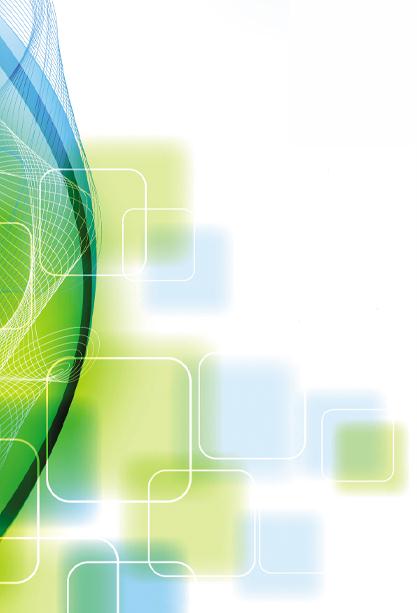 Взаимодействие образовательных организаций с КОГАУ ЦОКО
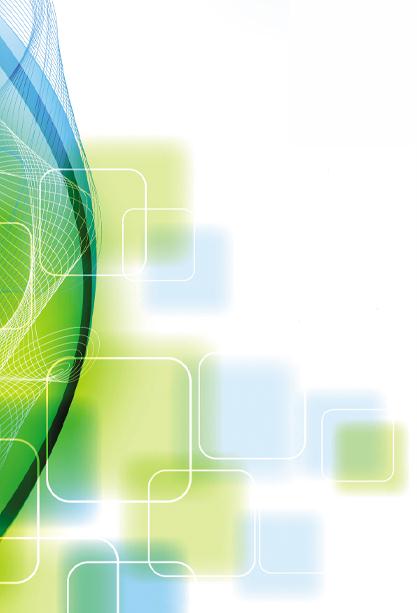 Форма предоставления данных об ООв КОГАУ ЦОКО
Отдел педагогических измерений КОГАУ ЦОКО
8 (8332) 71-44-45
opi_coko@e-kirov.ru
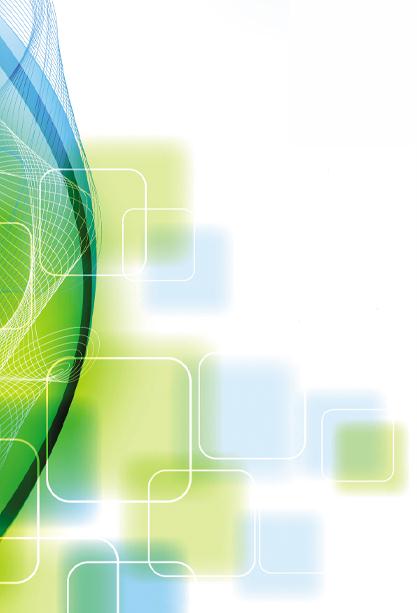 Пакет документов для проведения внешней оценки качества дошкольного образования
Приложение 1: Соответствие Программы требованиям основных нормативных документов и, в первую очередь, стандарта дошкольного образования.
Приложение 2: Анкета «Степень удовлетворенности родителей (законных представителей) деятельностью образовательной организации».
Приложение 3: Соответствие условий реализации ООПДО требованиям действующих нормативных правовых  документов.
Инструкция по проведению апробации.
Сопроводительный бланк.
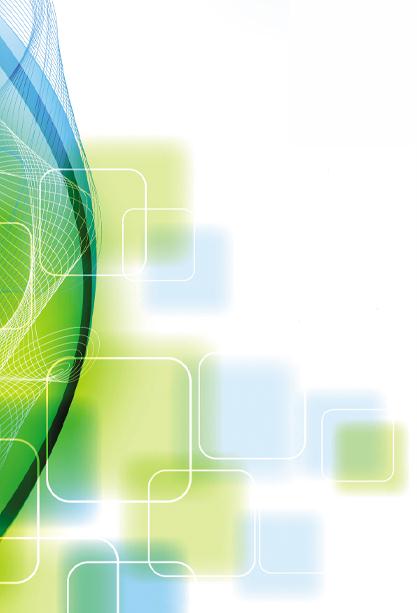 Направление материалов апробации в КОГАУ ЦОКО

1 вариант
электронные файлы
Отсканировать и сохранить электронные бланки приложений в соответствии с параметрами, указанными в инструкции.
Отправить электронные материалы в КОГАУ ЦОКО по адресу opi_coko@e-kirov.ru в течение 3 рабочих дней после проведения самооценки (не позднее 16 февраля).
Бумажные бланки  с результатами апробации упаковать в конверт - доставочный пакет и передать позднее любым удобным способом в  КОГАУ ЦОКО.
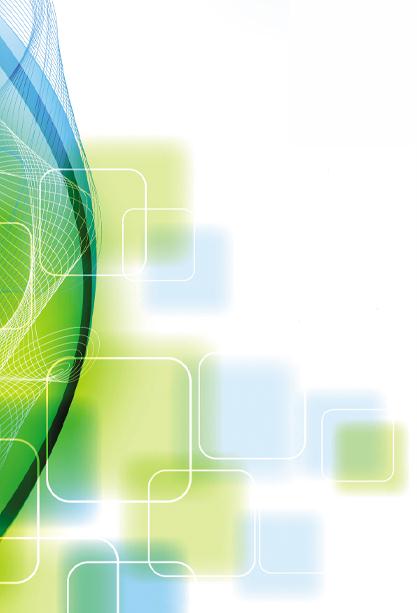 Направление материалов апробациив КОГАУ ЦОКО

2 вариант
на бумажных носителях
Распечатать и заполнить сопроводительный бланк. Наклеить сопроводительный бланк на конверт - доставочный пакет.
Вложить все заполненные бланки в конверт - доставочный пакет (неиспользованные бланки не вкладывать).
Запечатать конверт - доставочный пакет.
Конверт - доставочный пакет с заполненными бланками передать в КОГАУ ЦОКО любым удобным способом в течение 3 рабочих дней после проведения самооценки (не позднее 16 февраля).
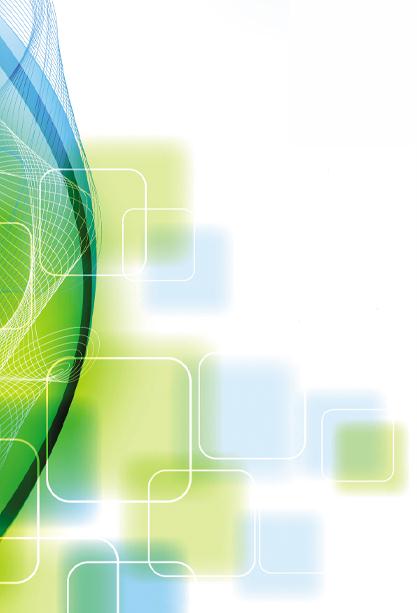 Спасибо за внимание!
Отдел педагогических измерений
Кировского областного государственного автономного учреждения «Центр оценки качества образования»
г. Киров, ул. Спасская, 67, каб. 202
8 (8332) 71-44-45
e-mail: opi_coko@e-kirov.ru